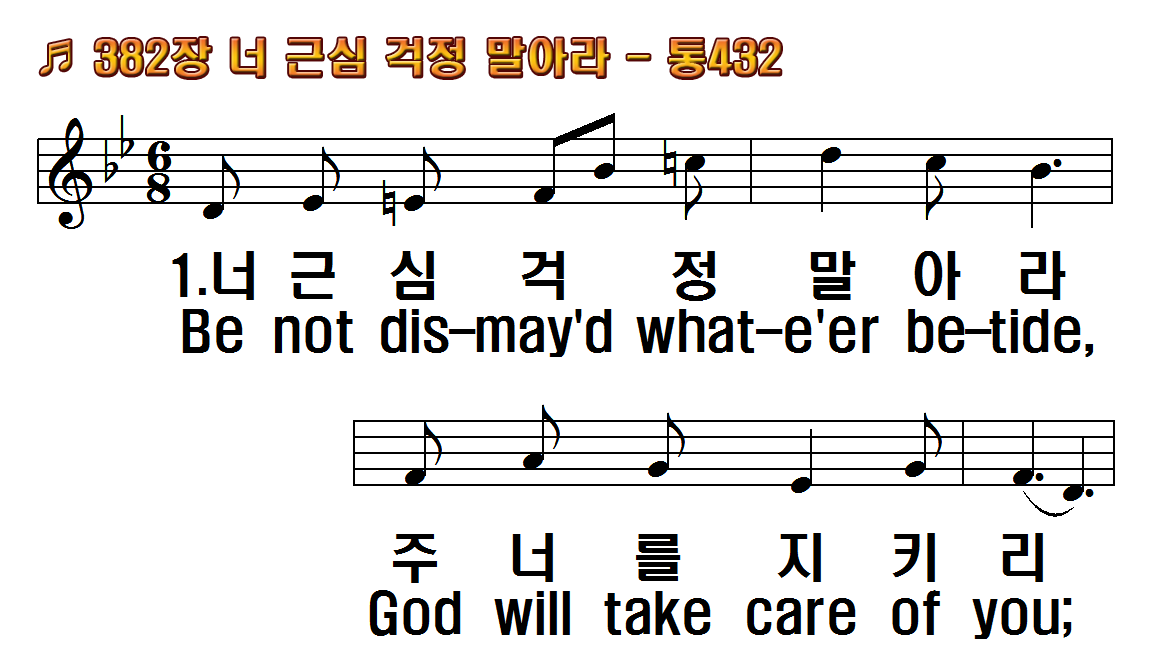 1.너 근심걱정 말아라
2.어려워 낙심될 때에
3.너 쓸 것 미리 아시고
4.어려운 시험 당해도
후.주 너를 지키리
1.Be not dismay'd
2.Throu' days of toil
3.All you may need He
4.No matter what may
R.God will take care of
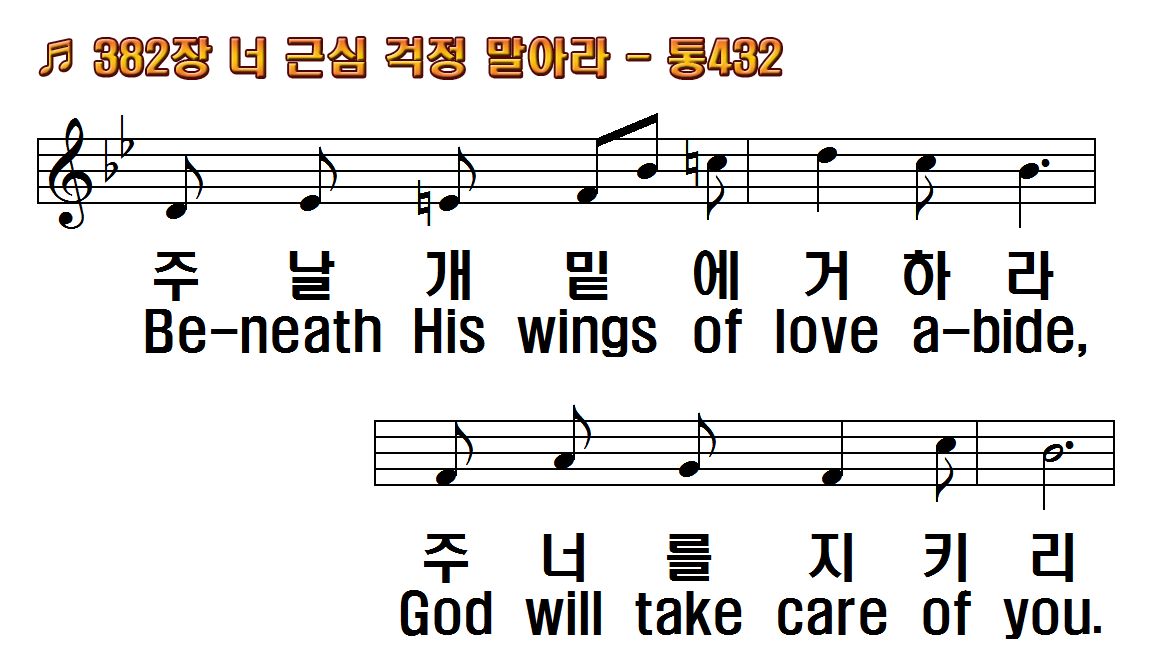 1.너 근심걱정 말아라
2.어려워 낙심될 때에
3.너 쓸 것 미리 아시고
4.어려운 시험 당해도
후.주 너를 지키리
1.Be not dismay'd
2.Throu' days of toil
3.All you may need He
4.No matter what may
R.God will take care of
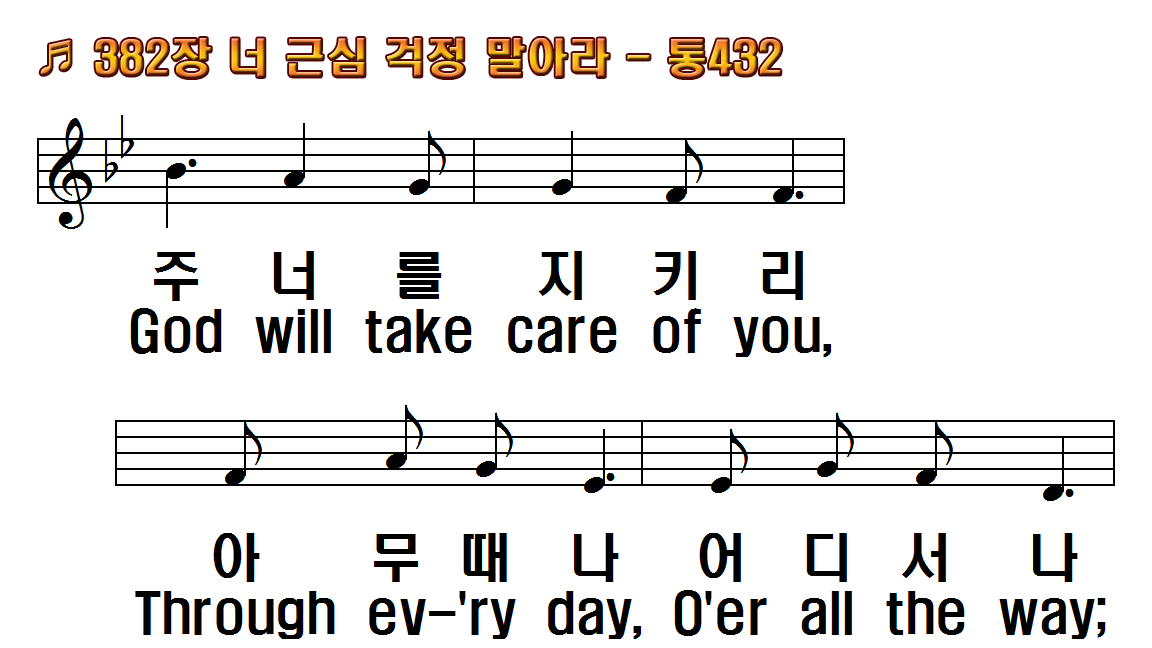 1.너 근심걱정 말아라
2.어려워 낙심될 때에
3.너 쓸 것 미리 아시고
4.어려운 시험 당해도
후.주 너를 지키리
1.Be not dismay'd
2.Throu' days of toil
3.All you may need He
4.No matter what may
R.God will take care of
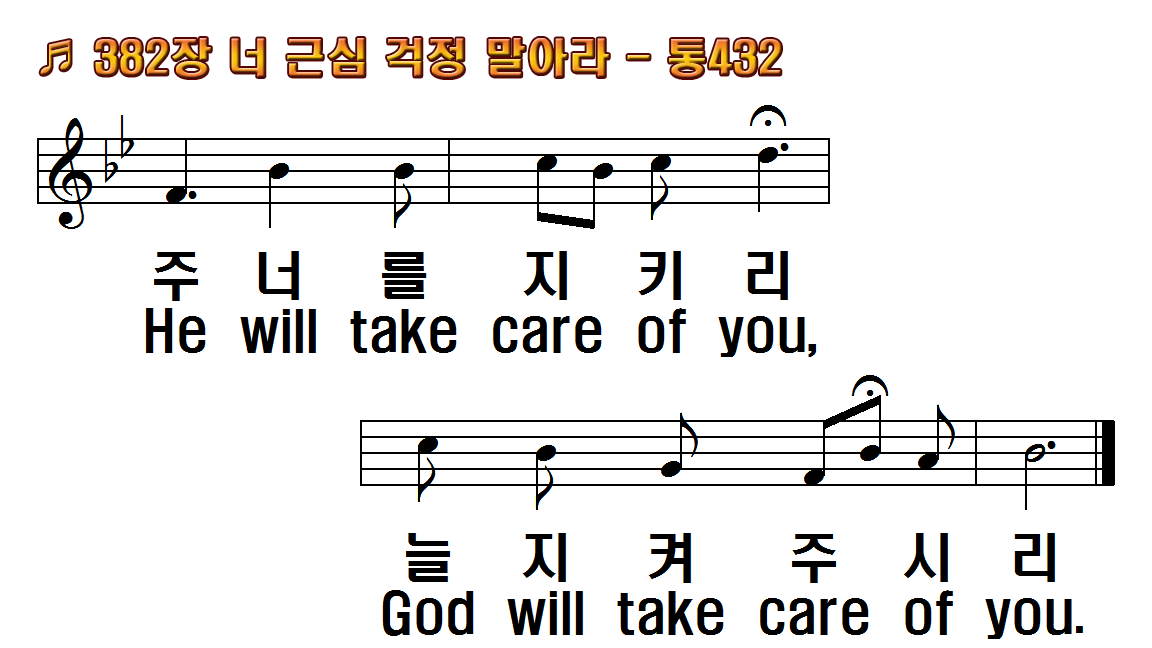 1.너 근심걱정 말아라
2.어려워 낙심될 때에
3.너 쓸 것 미리 아시고
4.어려운 시험 당해도
후.주 너를 지키리
1.Be not dismay'd
2.Throu' days of toil
3.All you may need He
4.No matter what may
R.God will take care of
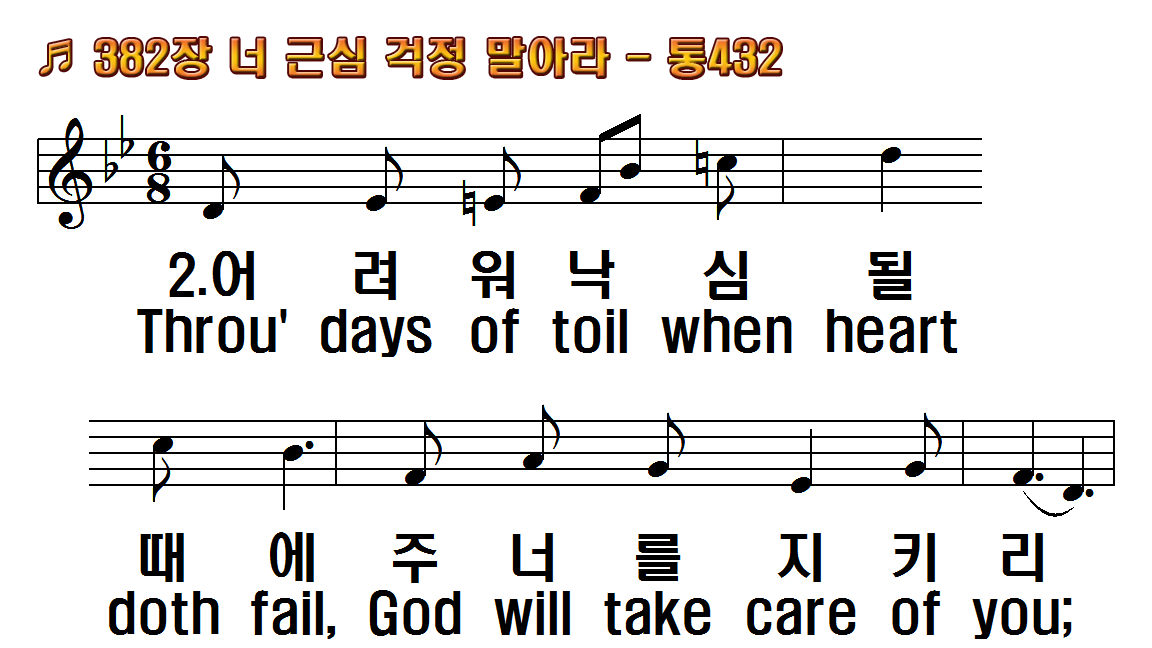 1.너 근심걱정 말아라
2.어려워 낙심될 때에
3.너 쓸 것 미리 아시고
4.어려운 시험 당해도
후.주 너를 지키리
1.Be not dismay'd
2.Throu' days of toil
3.All you may need He
4.No matter what may
R.God will take care of
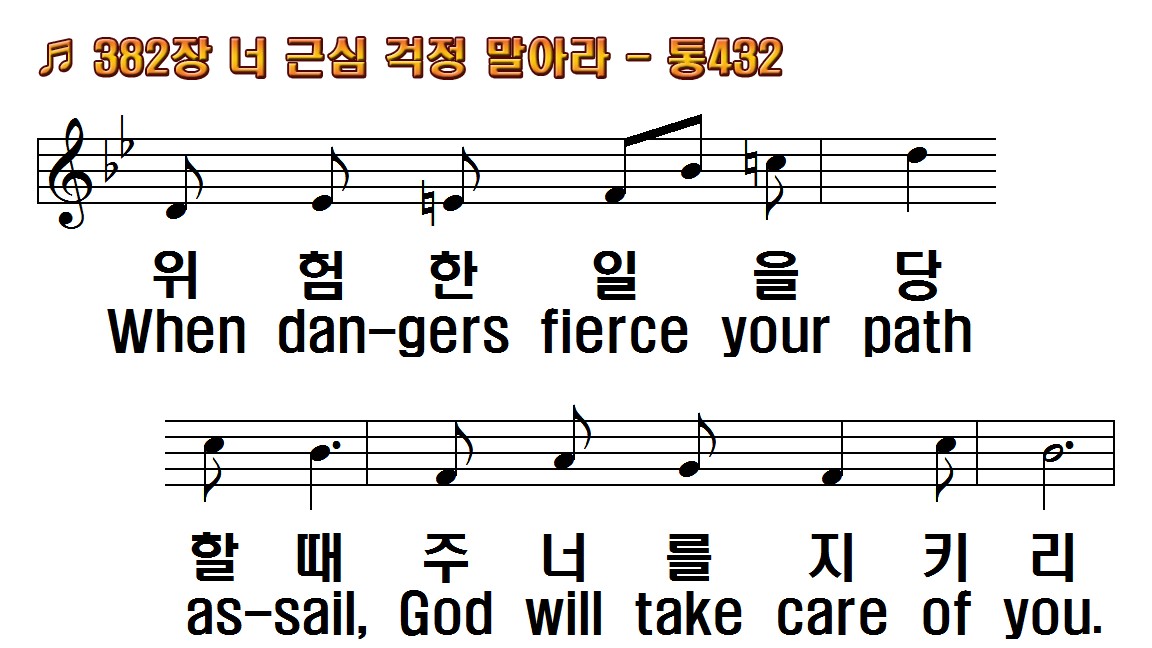 1.너 근심걱정 말아라
2.어려워 낙심될 때에
3.너 쓸 것 미리 아시고
4.어려운 시험 당해도
후.주 너를 지키리
1.Be not dismay'd
2.Throu' days of toil
3.All you may need He
4.No matter what may
R.God will take care of
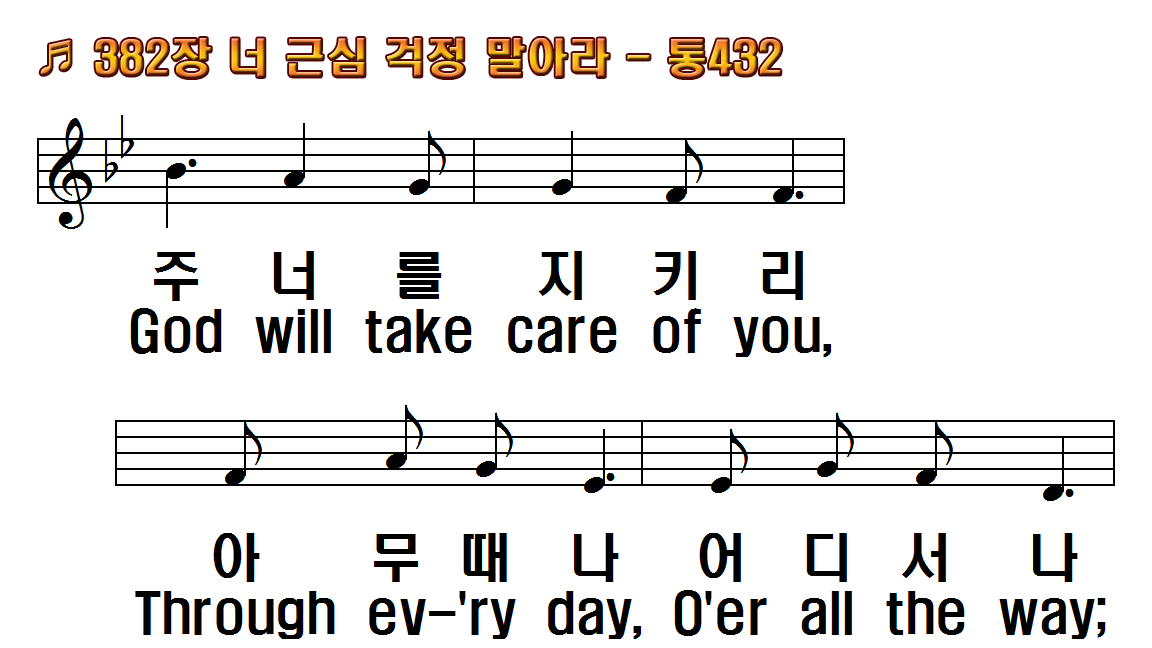 1.너 근심걱정 말아라
2.어려워 낙심될 때에
3.너 쓸 것 미리 아시고
4.어려운 시험 당해도
후.주 너를 지키리
1.Be not dismay'd
2.Throu' days of toil
3.All you may need He
4.No matter what may
R.God will take care of
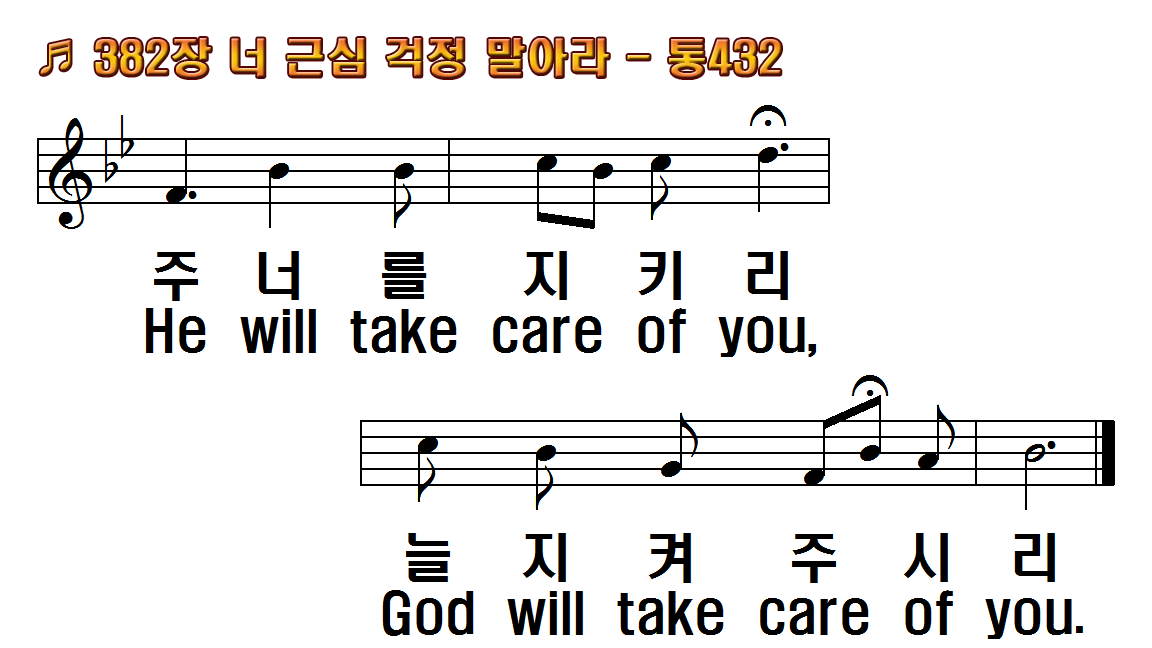 1.너 근심걱정 말아라
2.어려워 낙심될 때에
3.너 쓸 것 미리 아시고
4.어려운 시험 당해도
후.주 너를 지키리
1.Be not dismay'd
2.Throu' days of toil
3.All you may need He
4.No matter what may
R.God will take care of
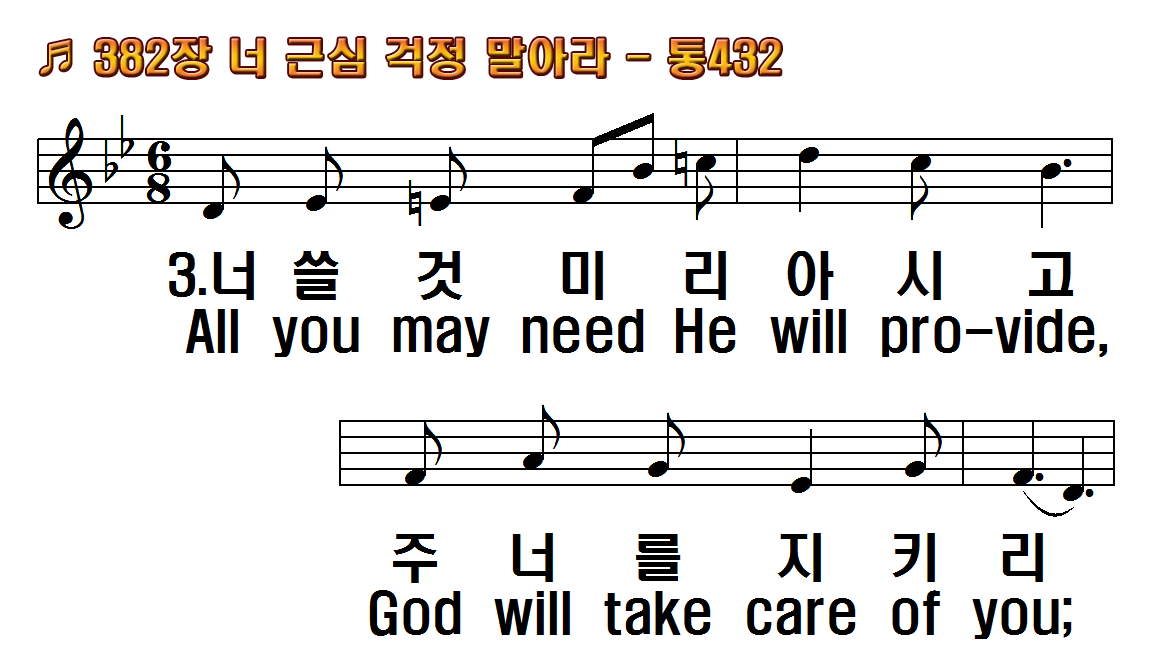 1.너 근심걱정 말아라
2.어려워 낙심될 때에
3.너 쓸 것 미리 아시고
4.어려운 시험 당해도
후.주 너를 지키리
1.Be not dismay'd
2.Throu' days of toil
3.All you may need He
4.No matter what may
R.God will take care of
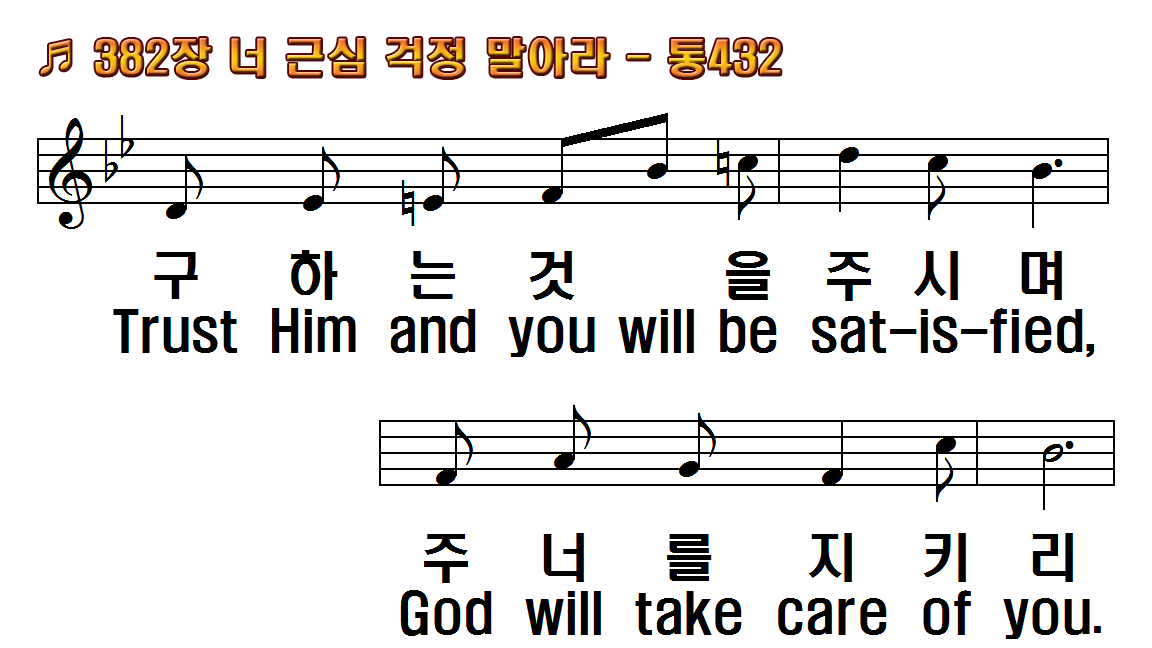 1.너 근심걱정 말아라
2.어려워 낙심될 때에
3.너 쓸 것 미리 아시고
4.어려운 시험 당해도
후.주 너를 지키리
1.Be not dismay'd
2.Throu' days of toil
3.All you may need He
4.No matter what may
R.God will take care of
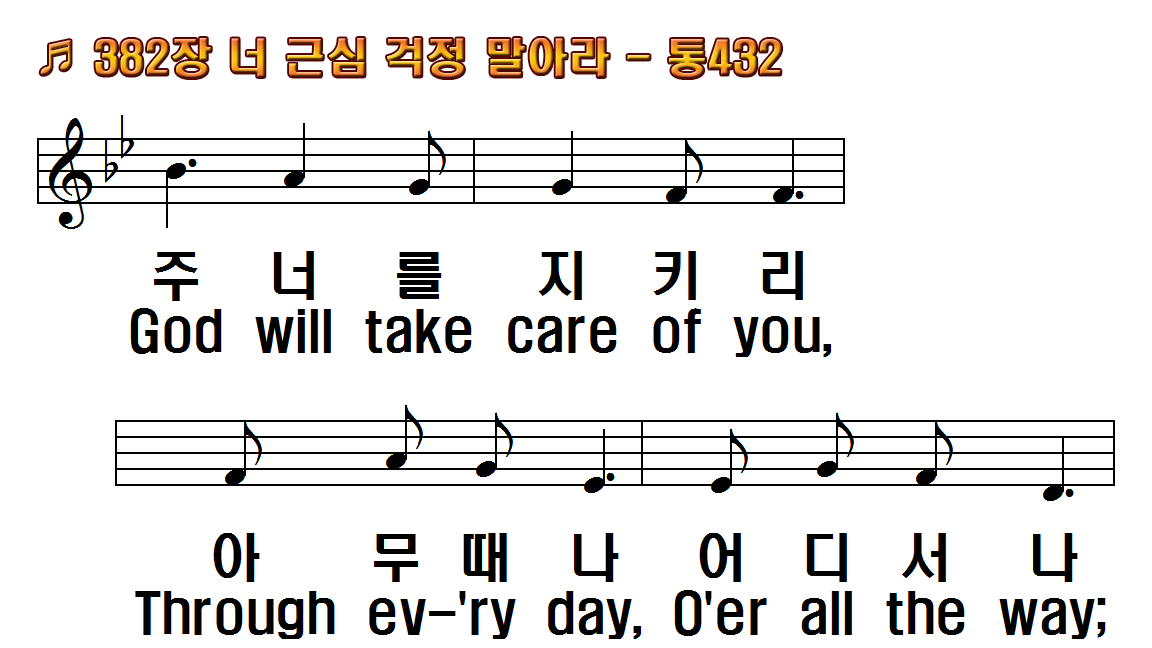 1.너 근심걱정 말아라
2.어려워 낙심될 때에
3.너 쓸 것 미리 아시고
4.어려운 시험 당해도
후.주 너를 지키리
1.Be not dismay'd
2.Throu' days of toil
3.All you may need He
4.No matter what may
R.God will take care of
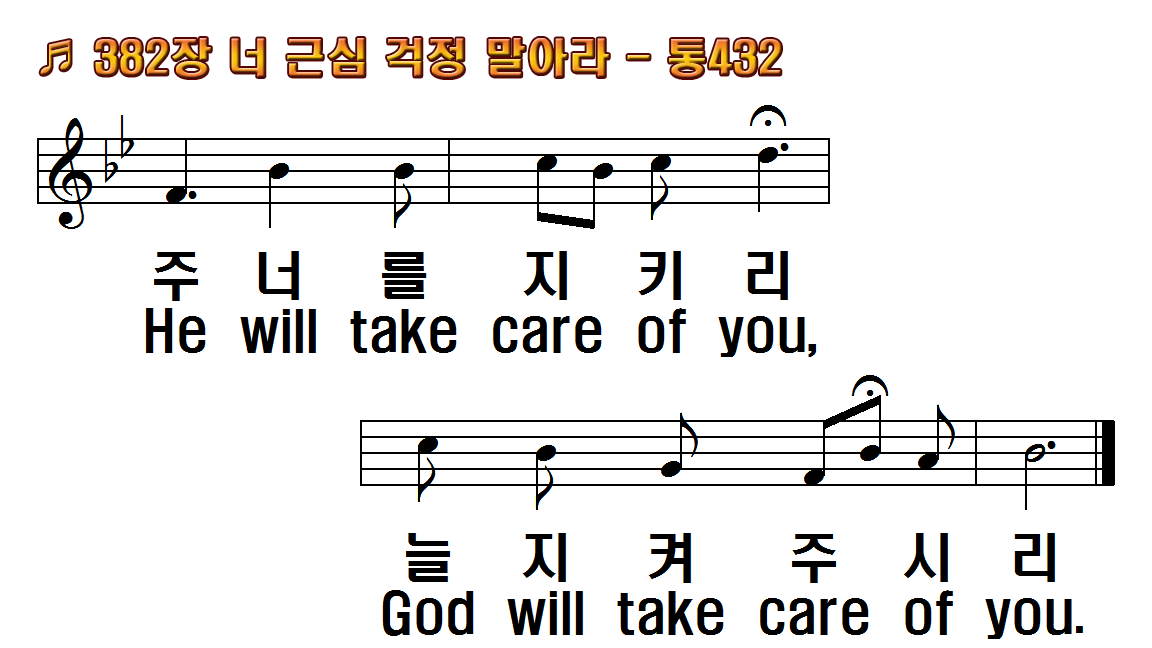 1.너 근심걱정 말아라
2.어려워 낙심될 때에
3.너 쓸 것 미리 아시고
4.어려운 시험 당해도
후.주 너를 지키리
1.Be not dismay'd
2.Throu' days of toil
3.All you may need He
4.No matter what may
R.God will take care of
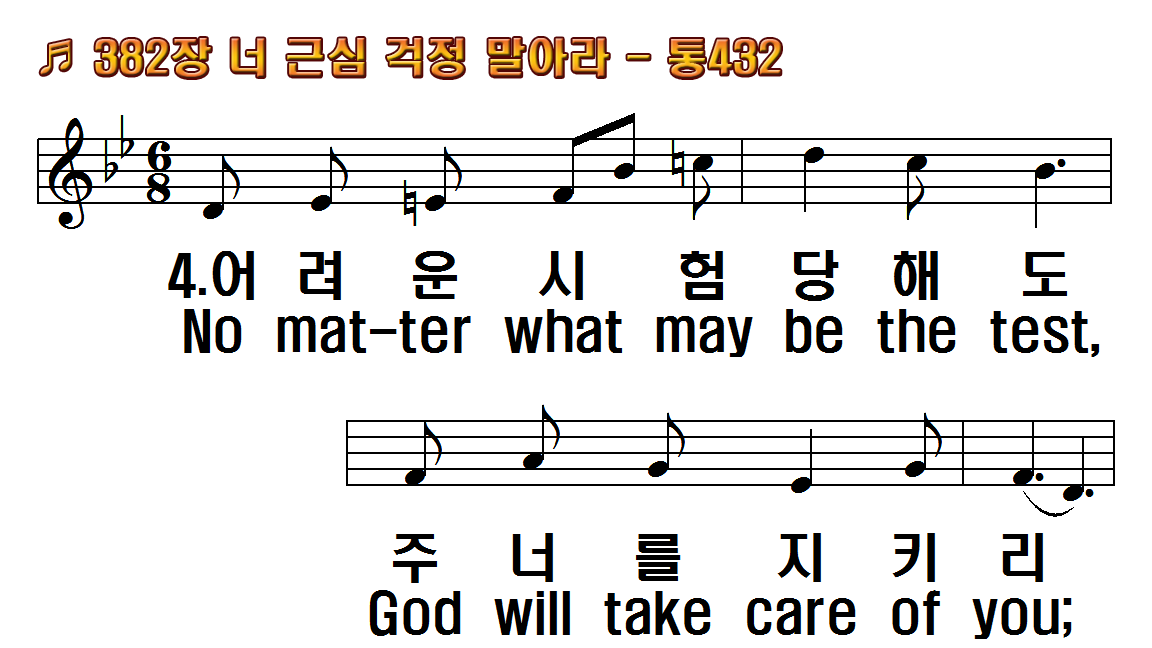 1.너 근심걱정 말아라
2.어려워 낙심될 때에
3.너 쓸 것 미리 아시고
4.어려운 시험 당해도
후.주 너를 지키리
1.Be not dismay'd
2.Throu' days of toil
3.All you may need He
4.No matter what may
R.God will take care of
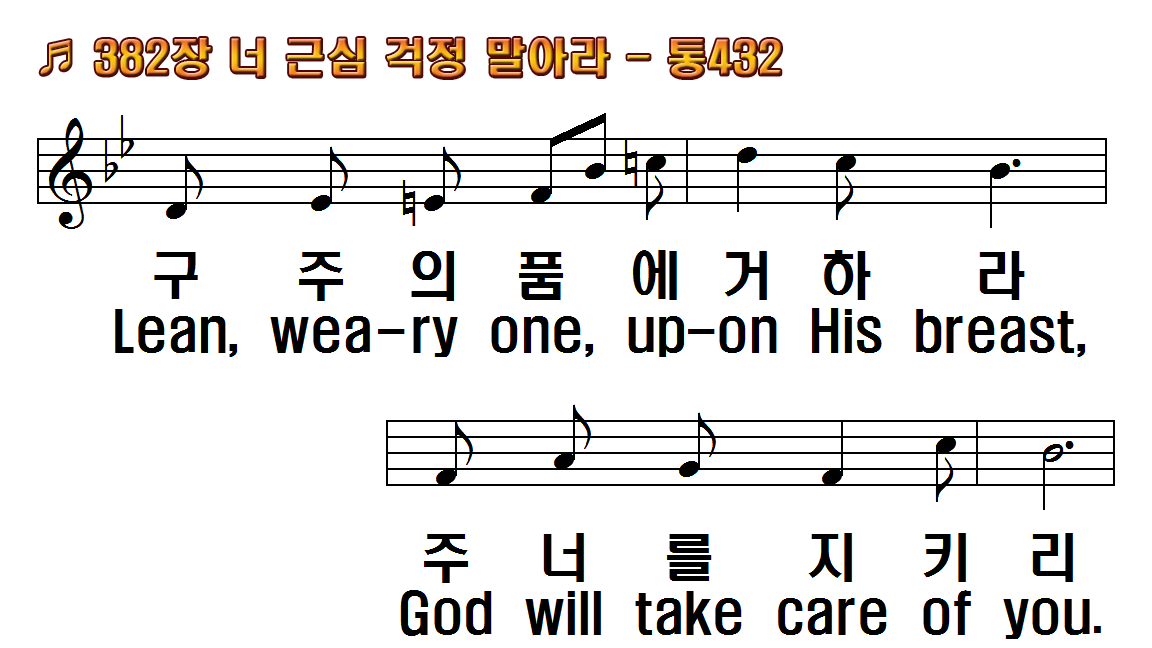 1.너 근심걱정 말아라
2.어려워 낙심될 때에
3.너 쓸 것 미리 아시고
4.어려운 시험 당해도
후.주 너를 지키리
1.Be not dismay'd
2.Throu' days of toil
3.All you may need He
4.No matter what may
R.God will take care of
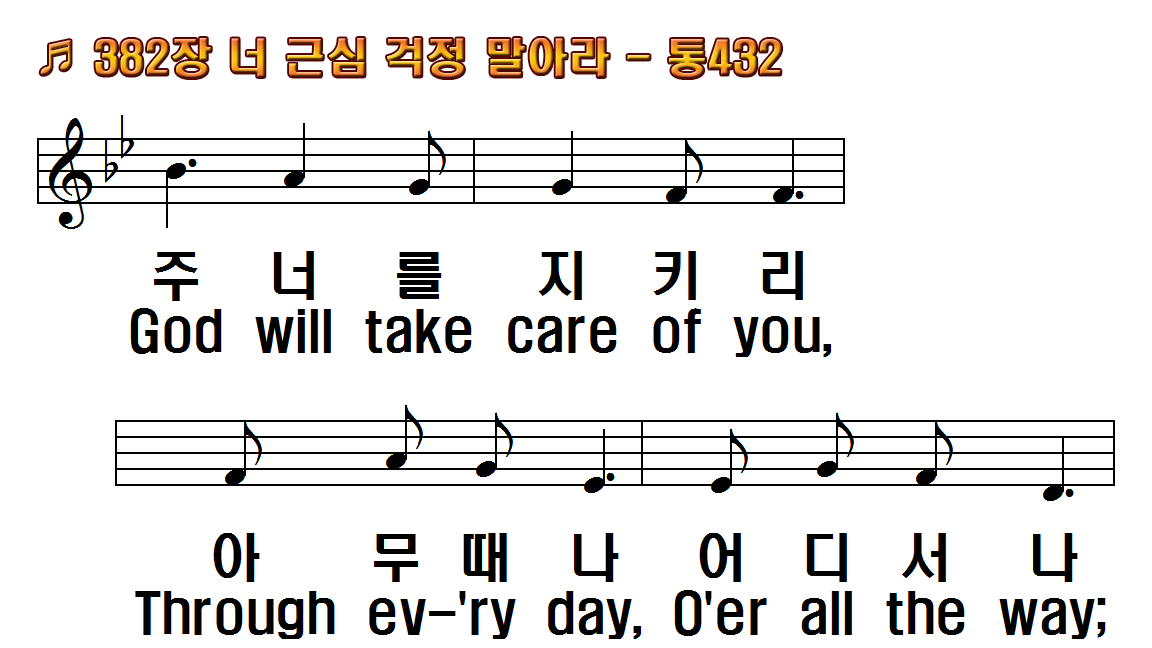 1.너 근심걱정 말아라
2.어려워 낙심될 때에
3.너 쓸 것 미리 아시고
4.어려운 시험 당해도
후.주 너를 지키리
1.Be not dismay'd
2.Throu' days of toil
3.All you may need He
4.No matter what may
R.God will take care of
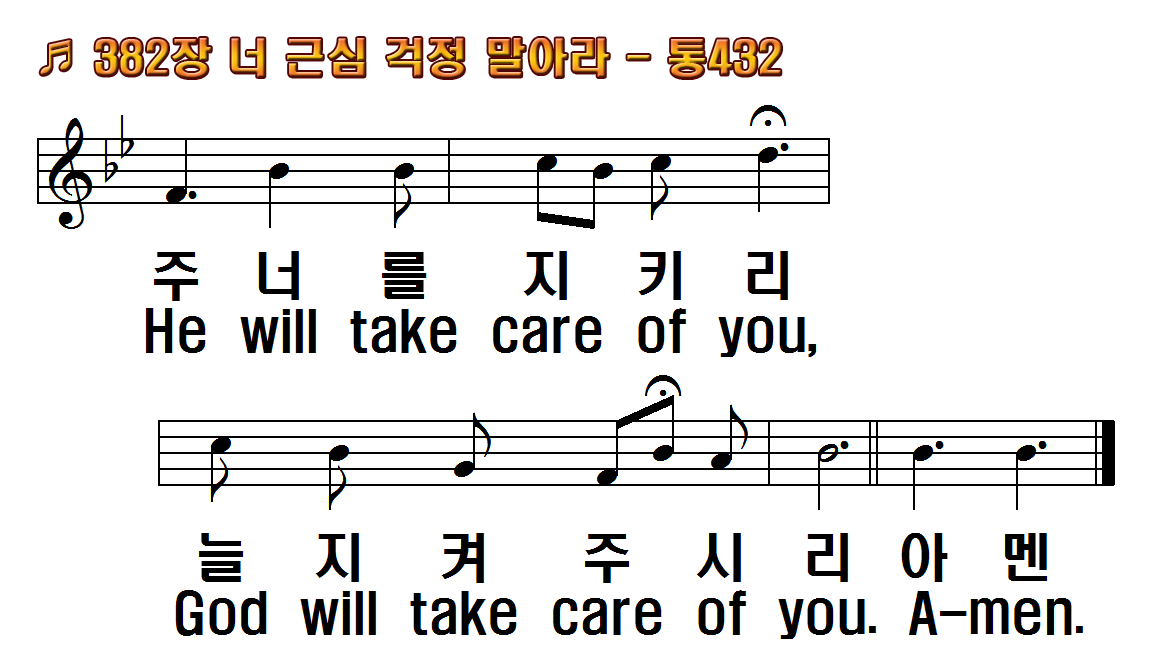 1.너 근심걱정 말아라
2.어려워 낙심될 때에
3.너 쓸 것 미리 아시고
4.어려운 시험 당해도
후.주 너를 지키리
1.Be not dismay'd
2.Throu' days of toil
3.All you may need He
4.No matter what may
R.God will take care of
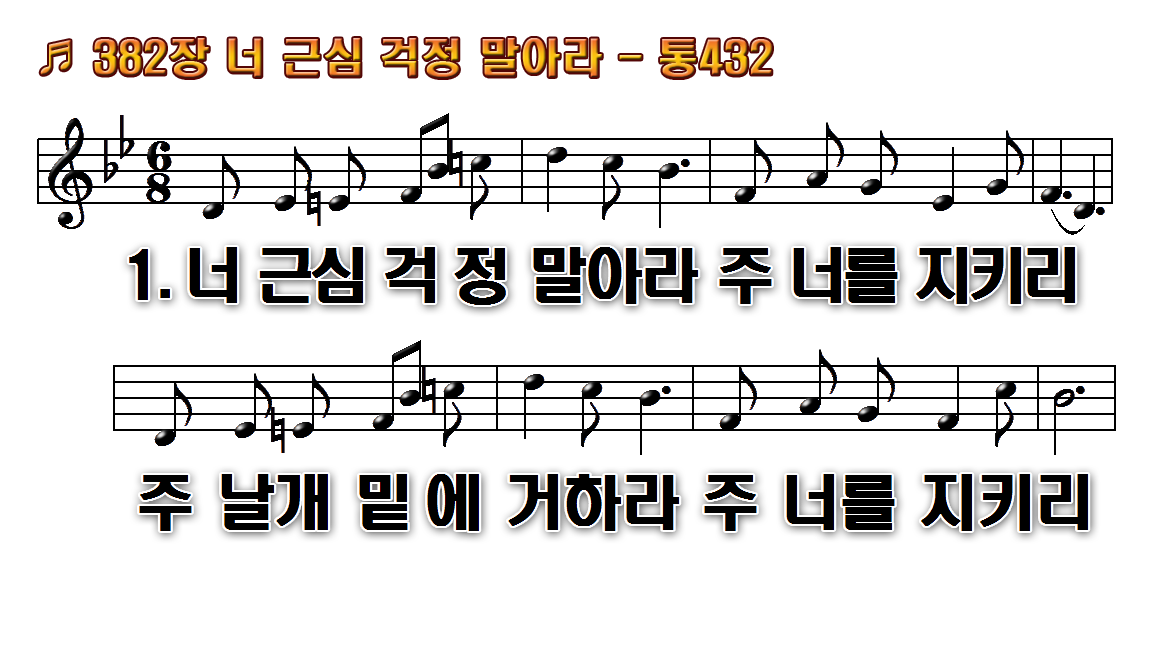 1.너 근심 걱정 말아라 주 너를
2.어려워 낙심될 때에 주 너를
3.너 쓸 것 미리 아시고 주 너를
4.어려운 시험 당해도 주 너를
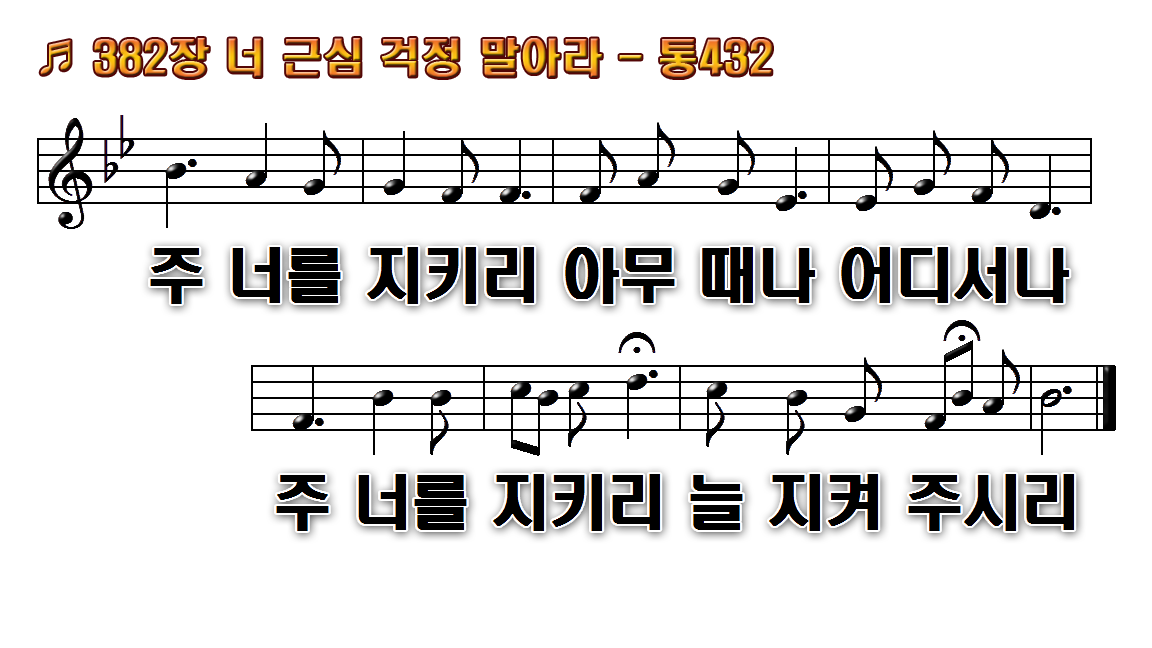 1.너 근심 걱정 말아라 주 너를
2.어려워 낙심될 때에 주 너를
3.너 쓸 것 미리 아시고 주 너를
4.어려운 시험 당해도 주 너를
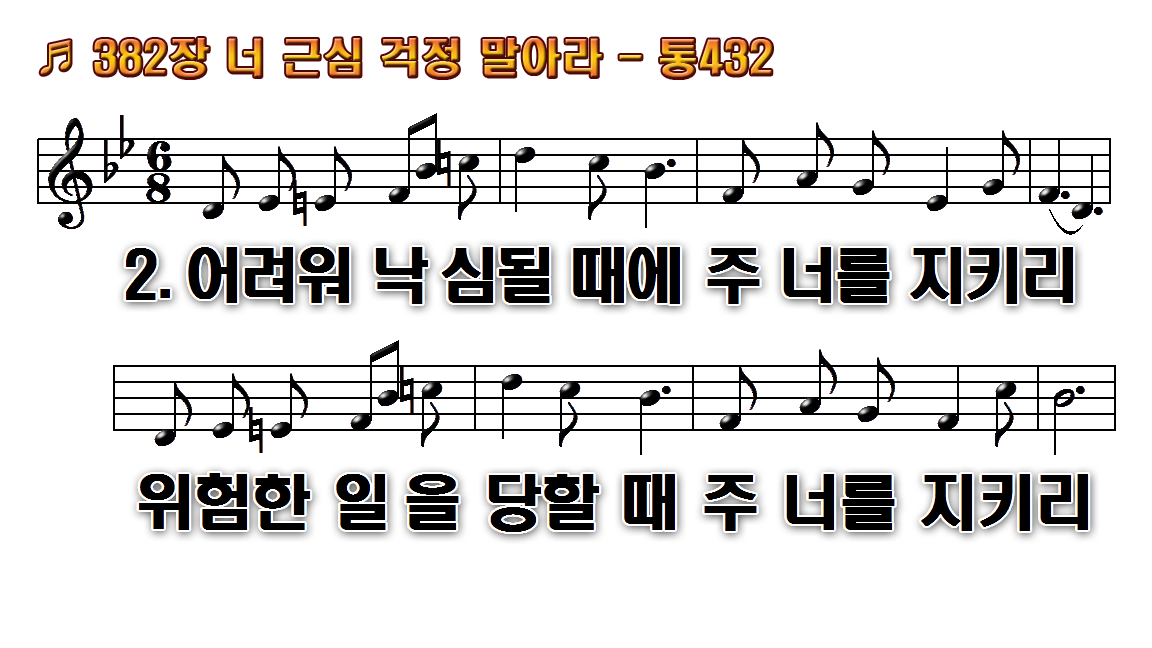 1.너 근심 걱정 말아라 주 너를
2.어려워 낙심될 때에 주 너를
3.너 쓸 것 미리 아시고 주 너를
4.어려운 시험 당해도 주 너를
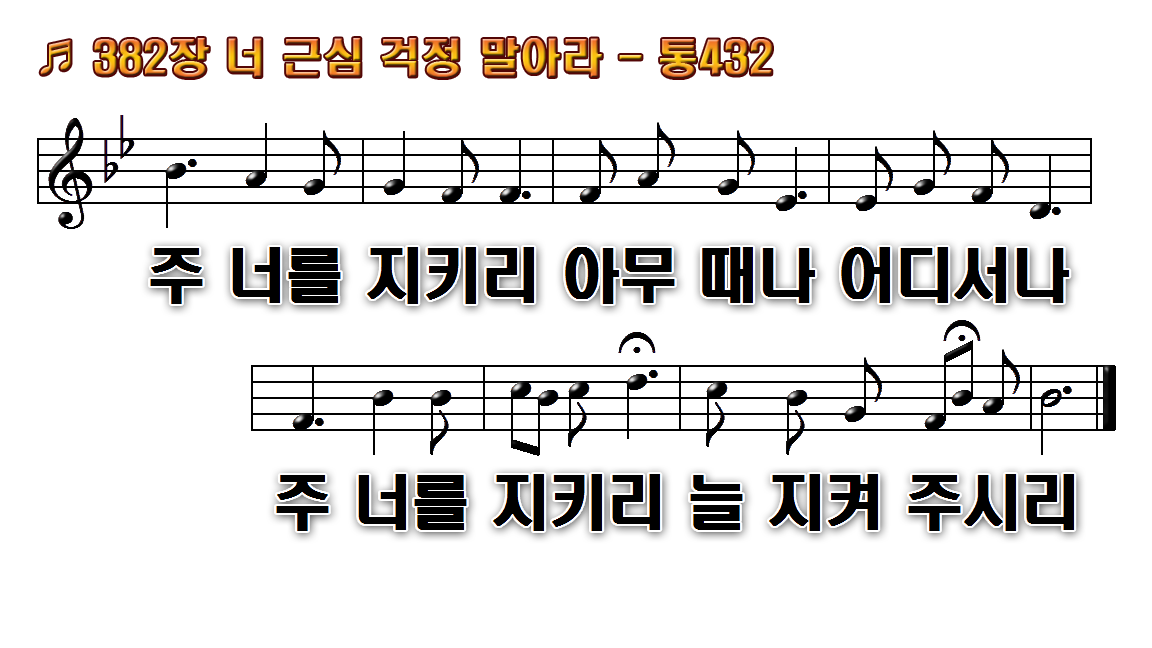 1.너 근심 걱정 말아라 주 너를
2.어려워 낙심될 때에 주 너를
3.너 쓸 것 미리 아시고 주 너를
4.어려운 시험 당해도 주 너를
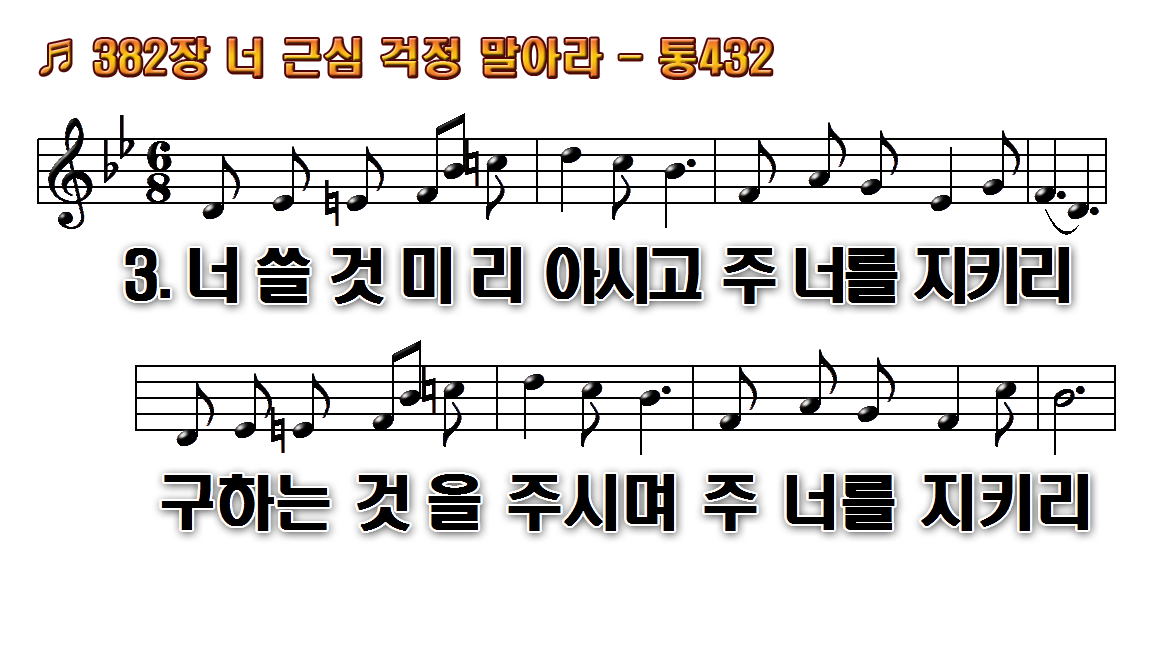 1.너 근심 걱정 말아라 주 너를
2.어려워 낙심될 때에 주 너를
3.너 쓸 것 미리 아시고 주 너를
4.어려운 시험 당해도 주 너를
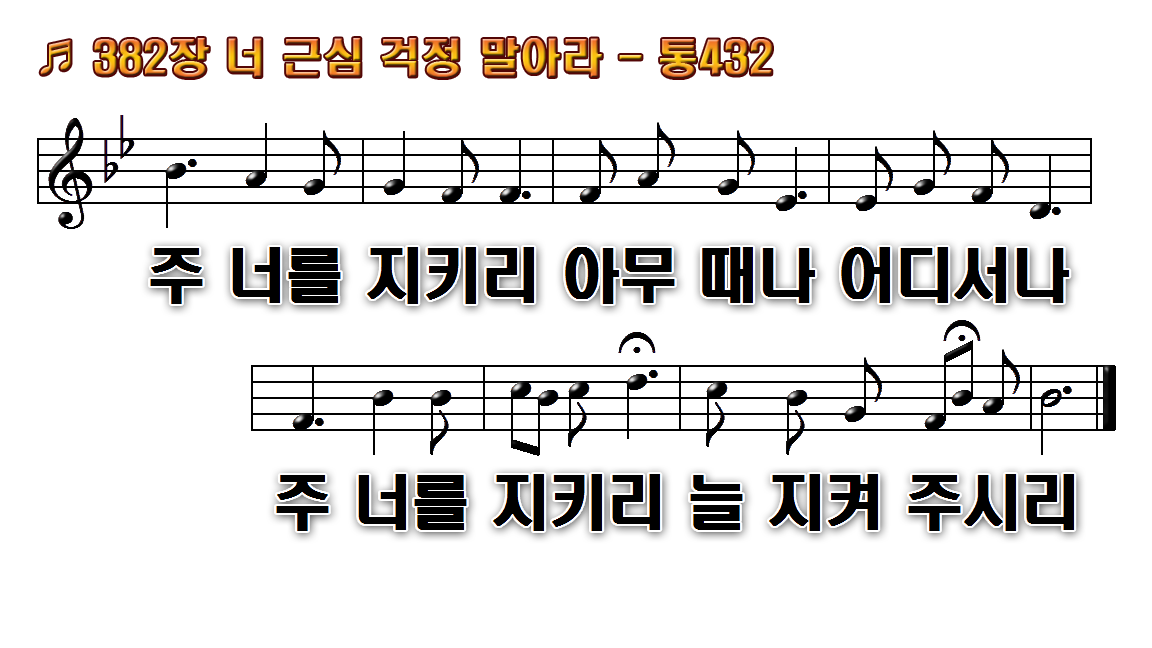 1.너 근심 걱정 말아라 주 너를
2.어려워 낙심될 때에 주 너를
3.너 쓸 것 미리 아시고 주 너를
4.어려운 시험 당해도 주 너를
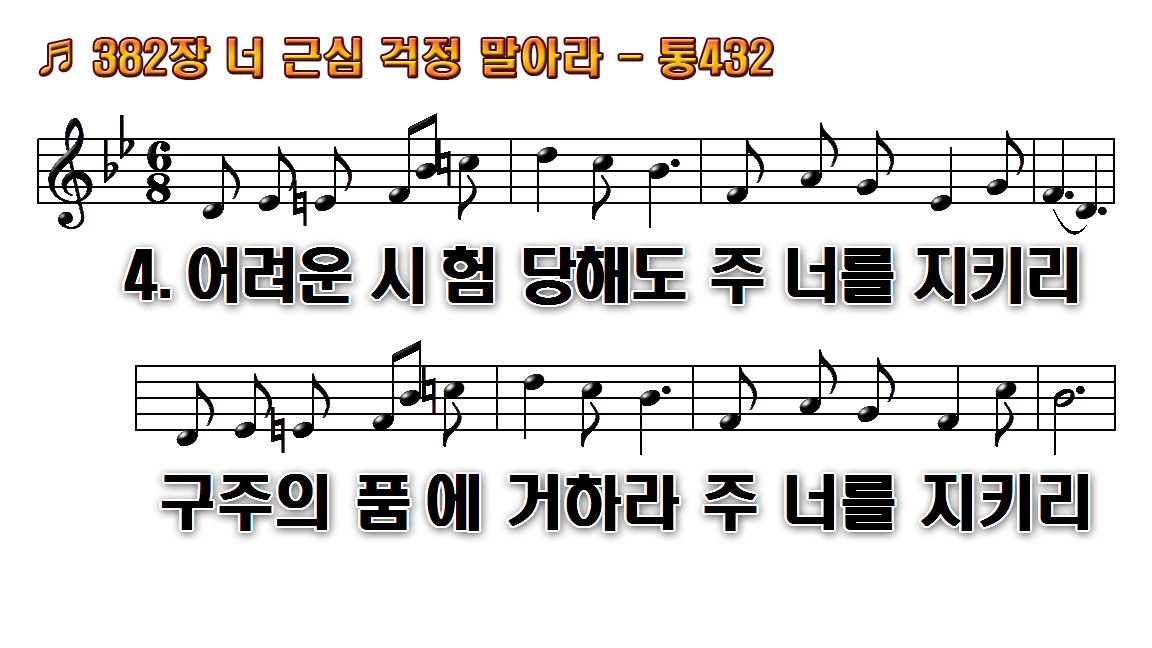 1.너 근심 걱정 말아라 주 너를
2.어려워 낙심될 때에 주 너를
3.너 쓸 것 미리 아시고 주 너를
4.어려운 시험 당해도 주 너를
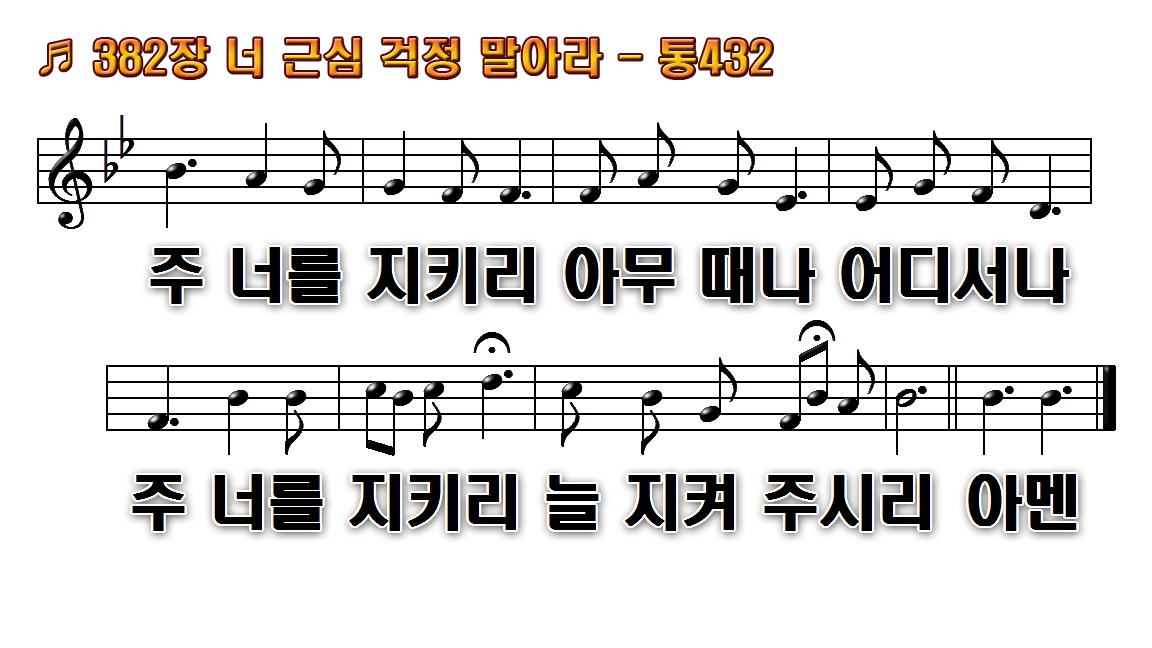 1.너 근심 걱정 말아라 주 너를
2.어려워 낙심될 때에 주 너를
3.너 쓸 것 미리 아시고 주 너를
4.어려운 시험 당해도 주 너를